Not Wrong,
 Just Different
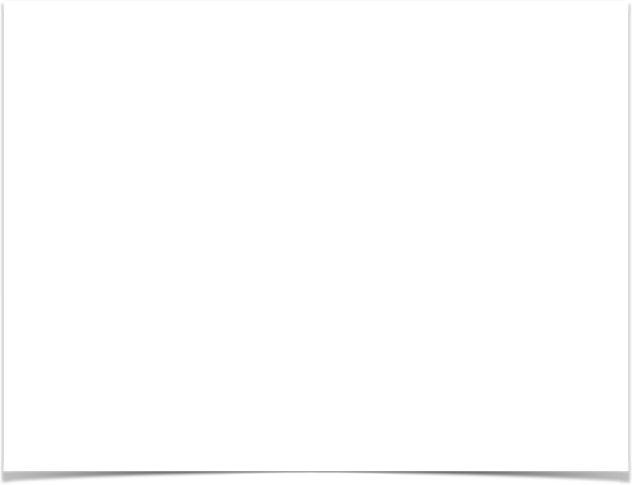 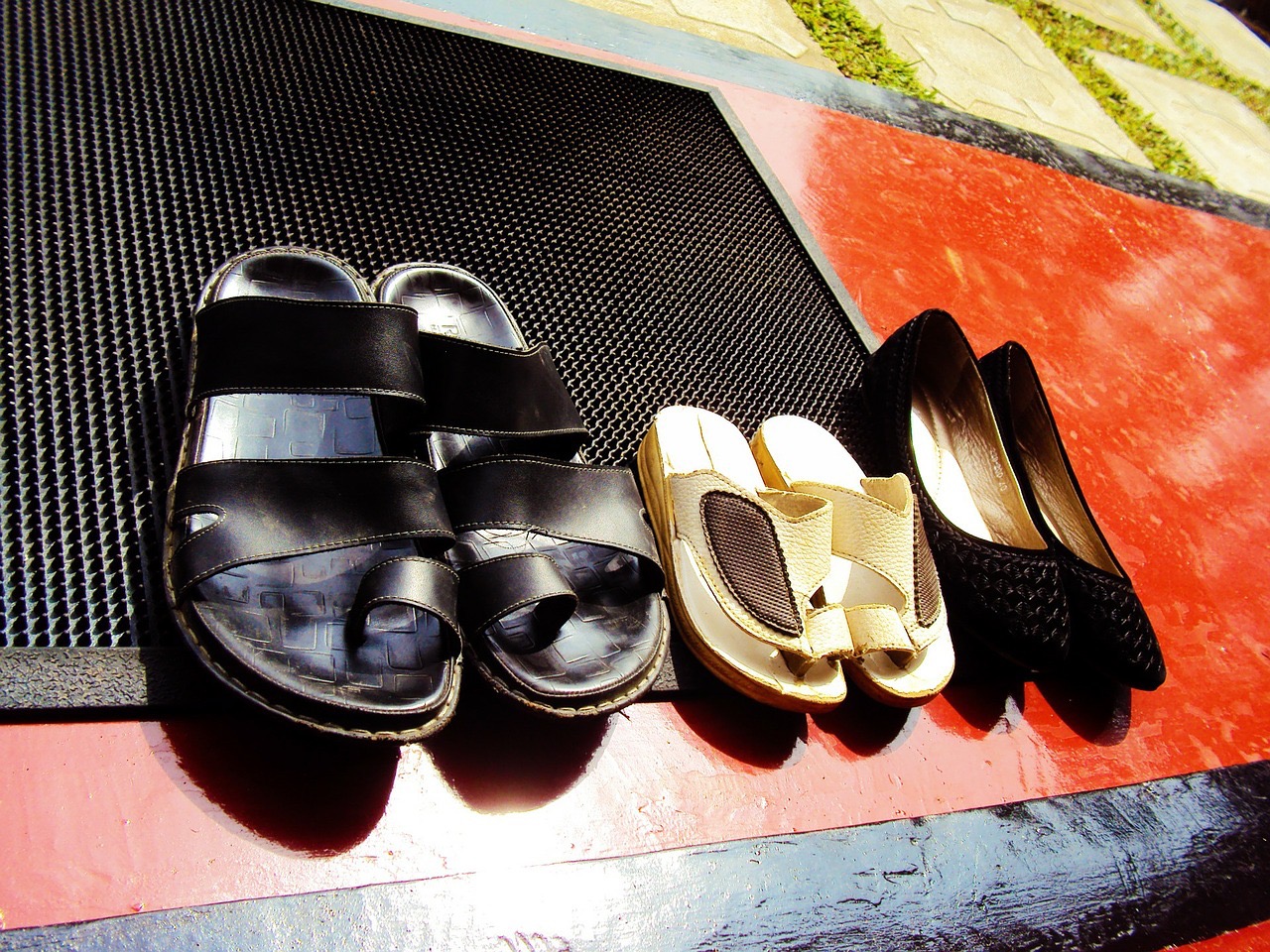 Taking your shoes off when entering a home.
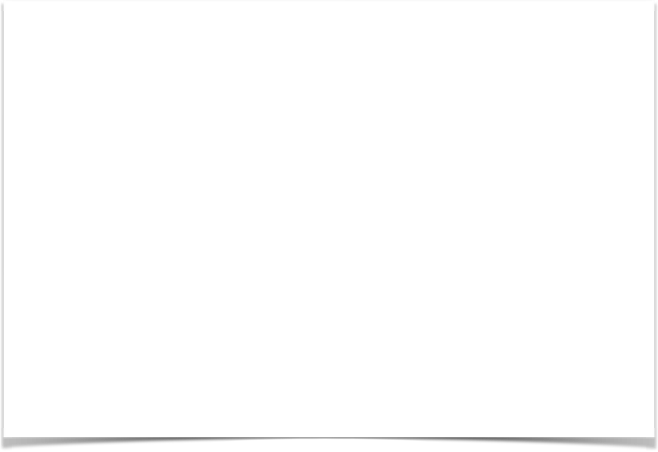 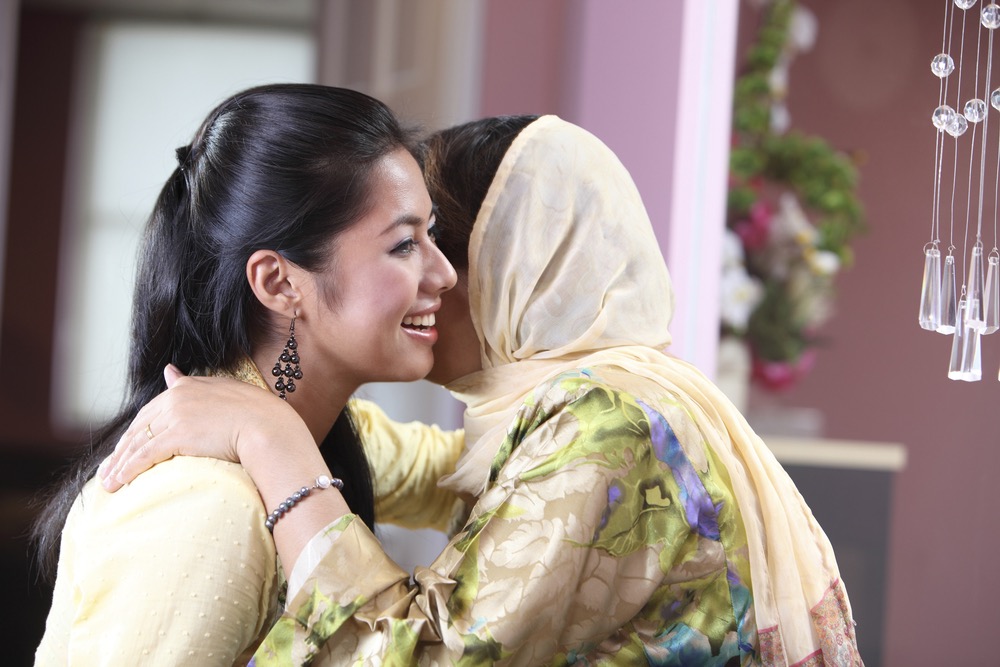 Kissing friends and relative on  both cheeks when meeting them.
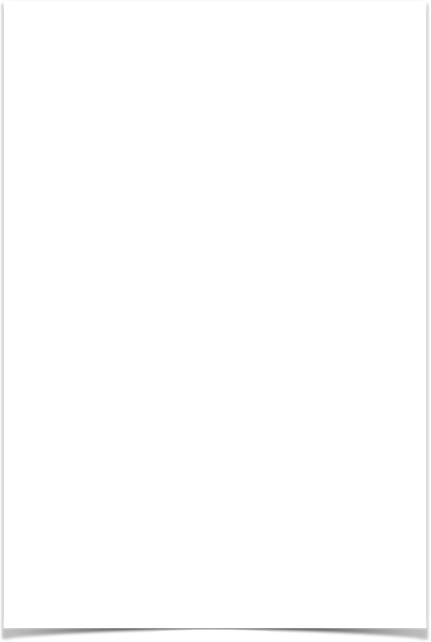 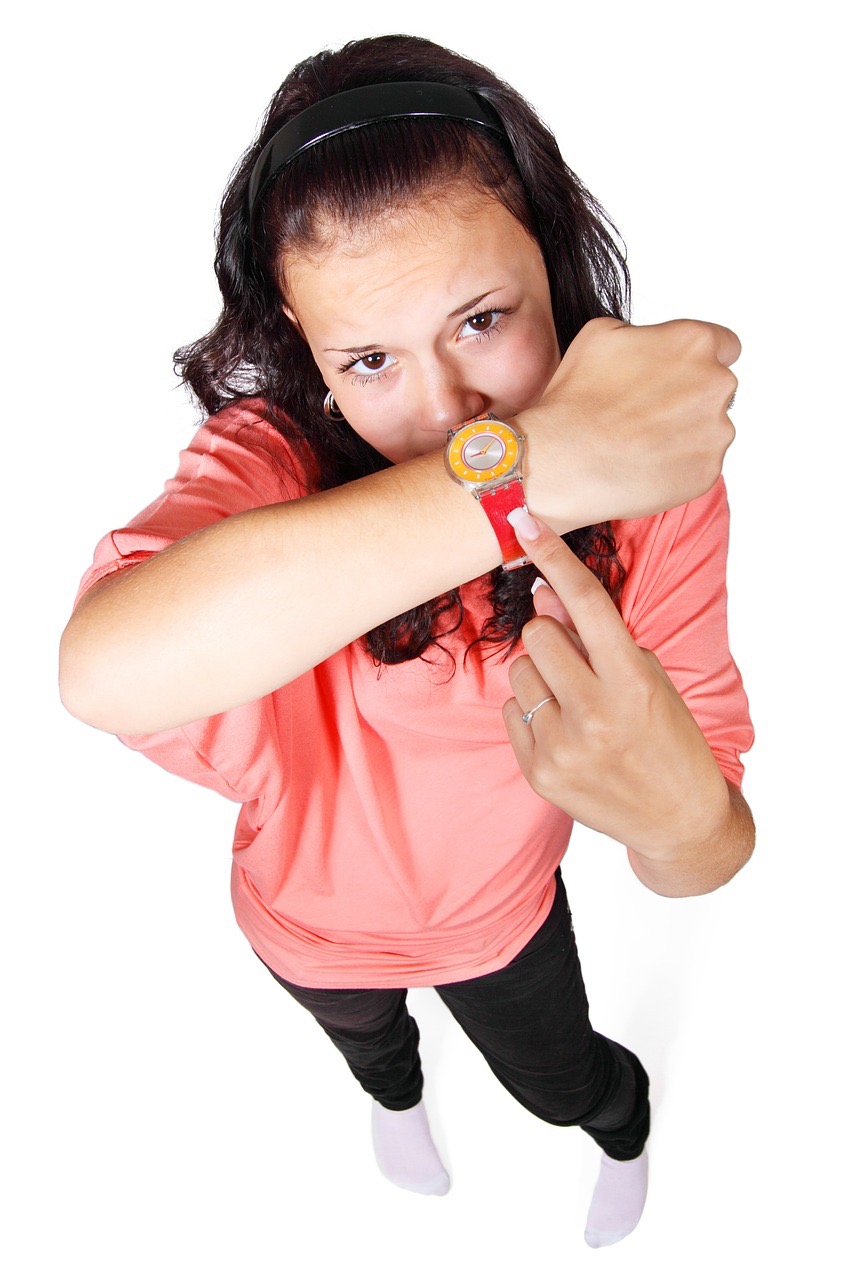 Arriving 30 minutes late for a party.
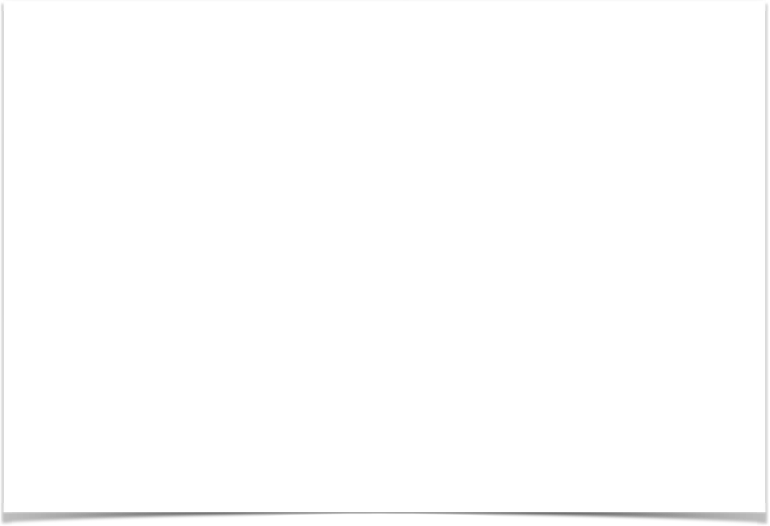 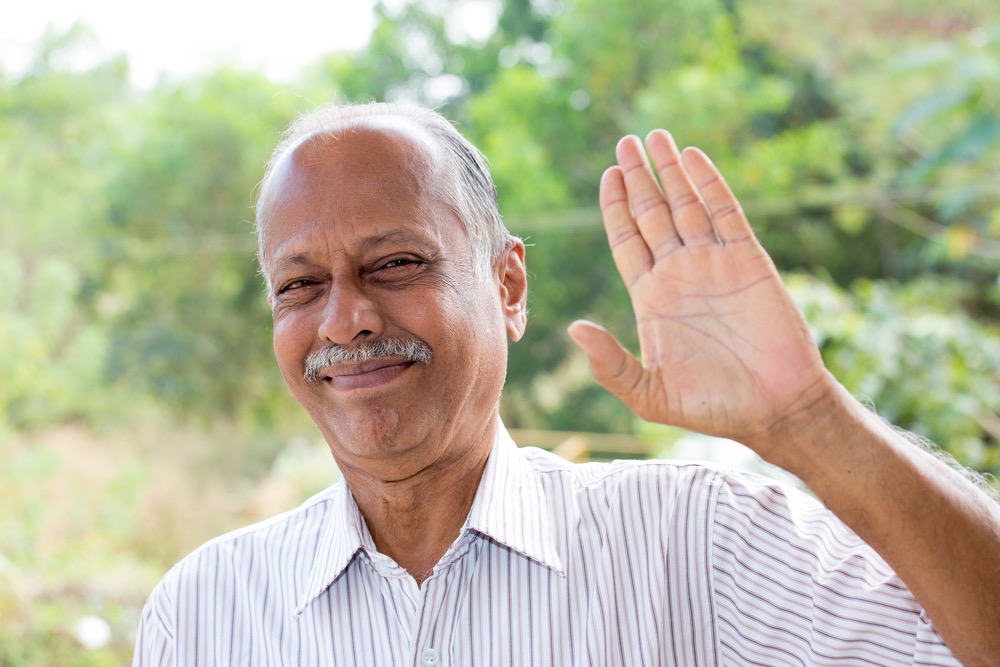 Saying hello to strangers on the street.
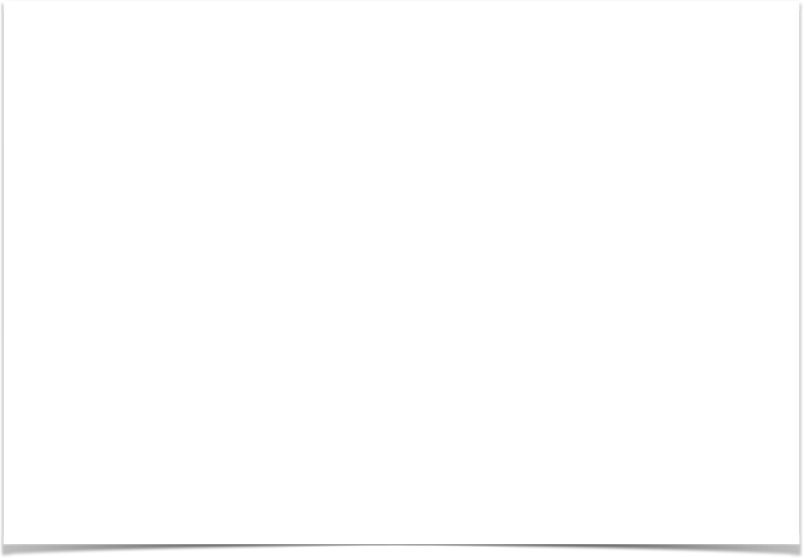 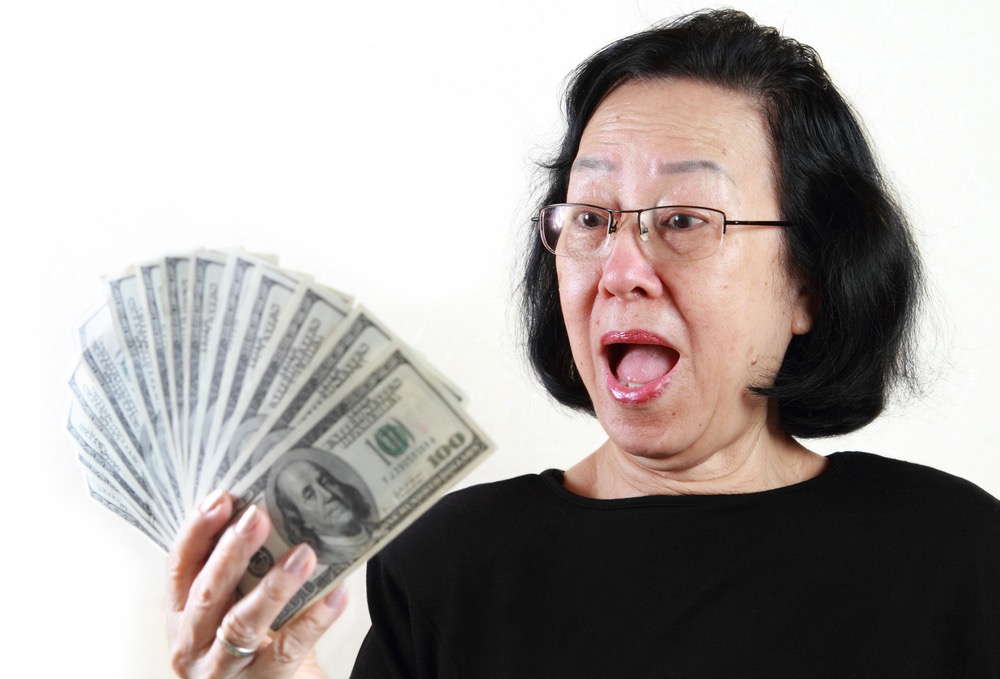 Talking about money.
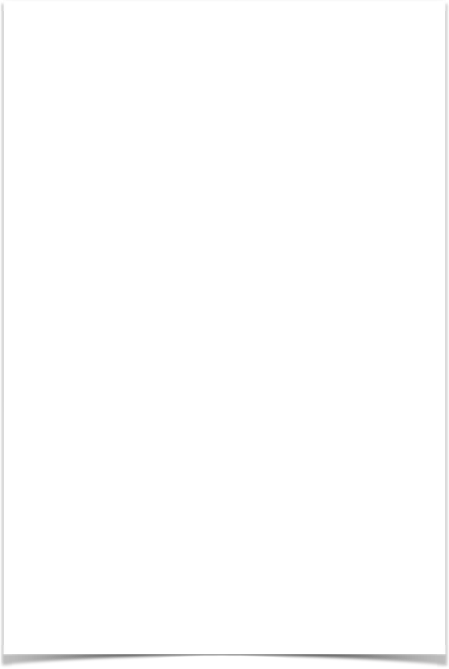 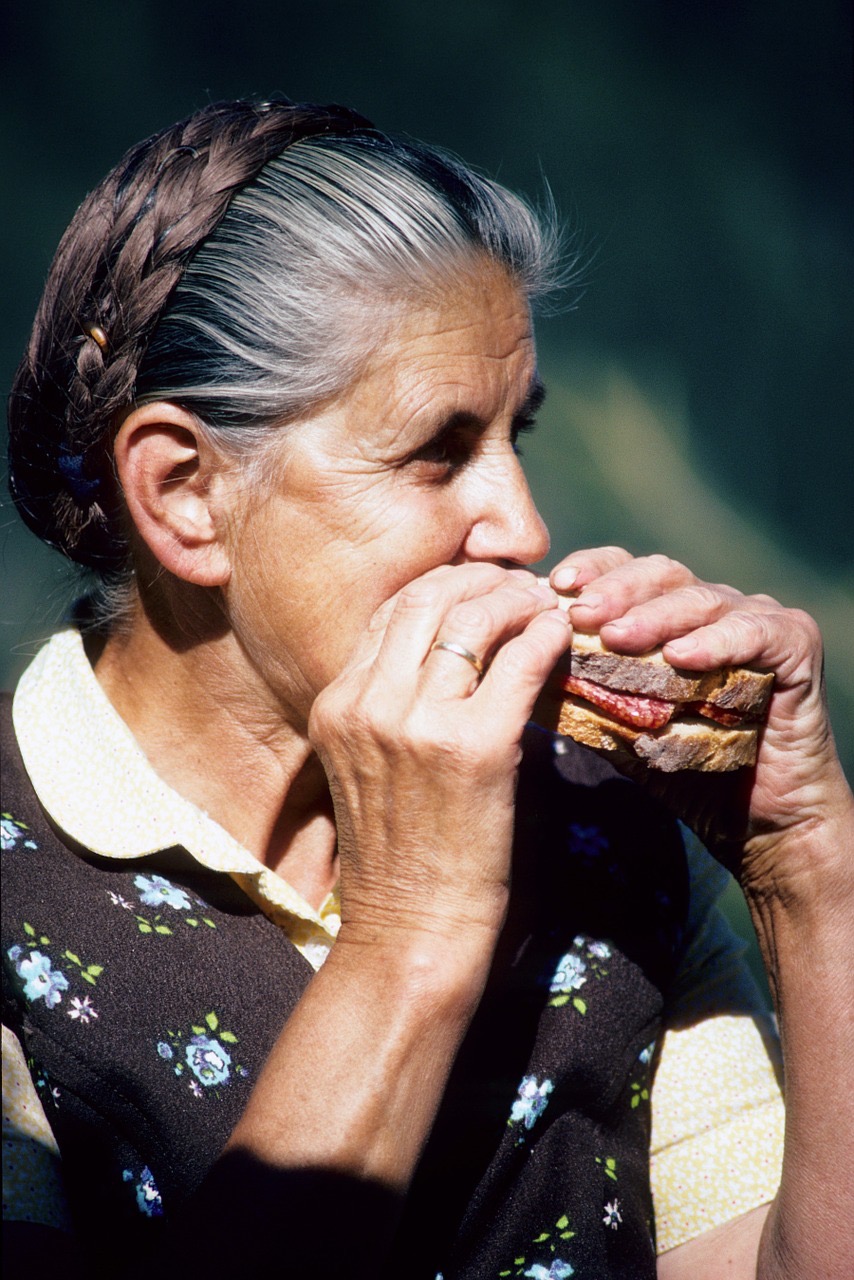 Chewing food with your mouth open.
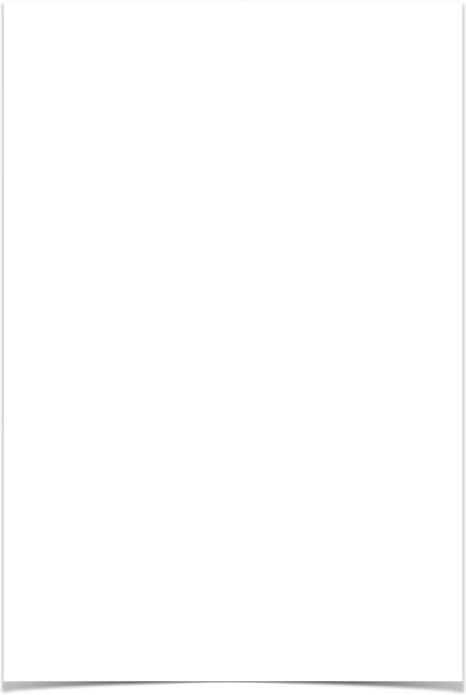 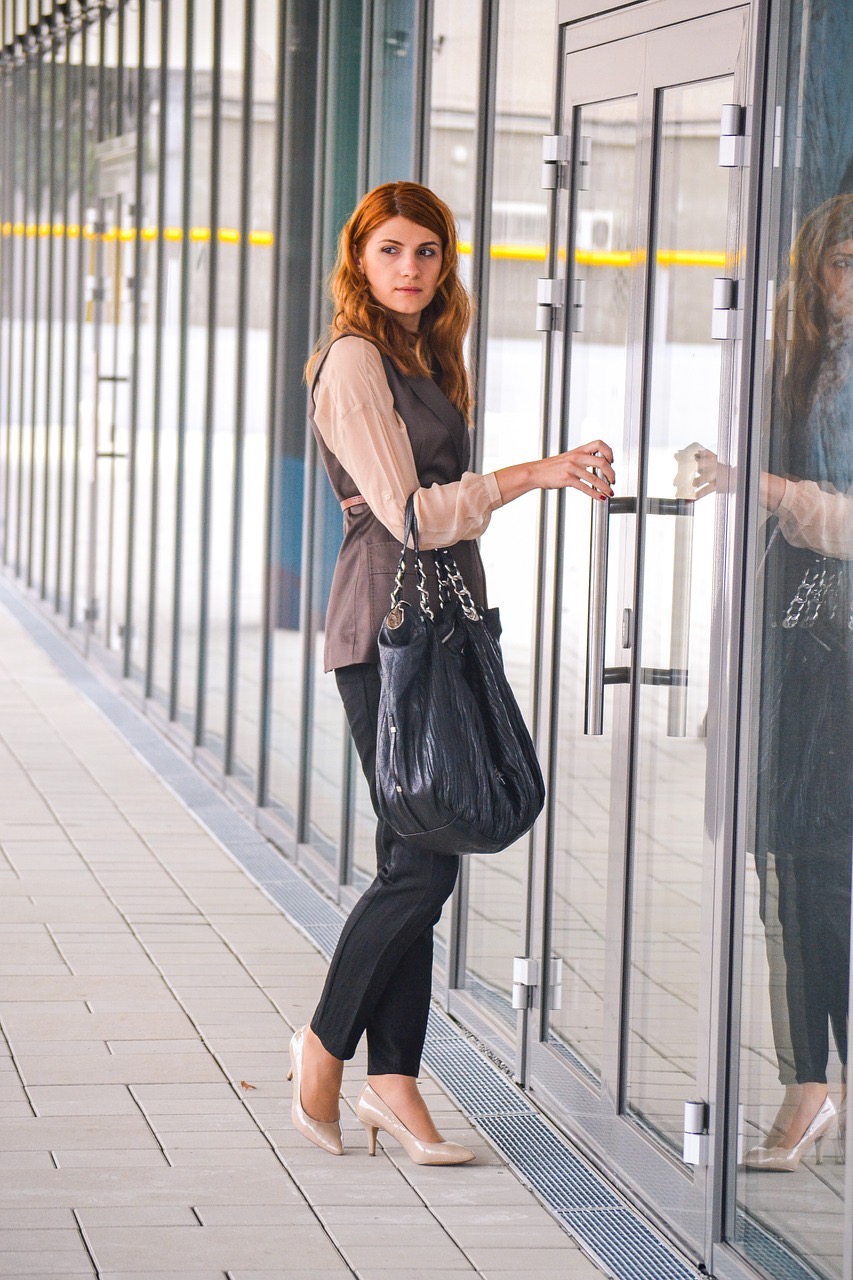 Opening the door for someone.
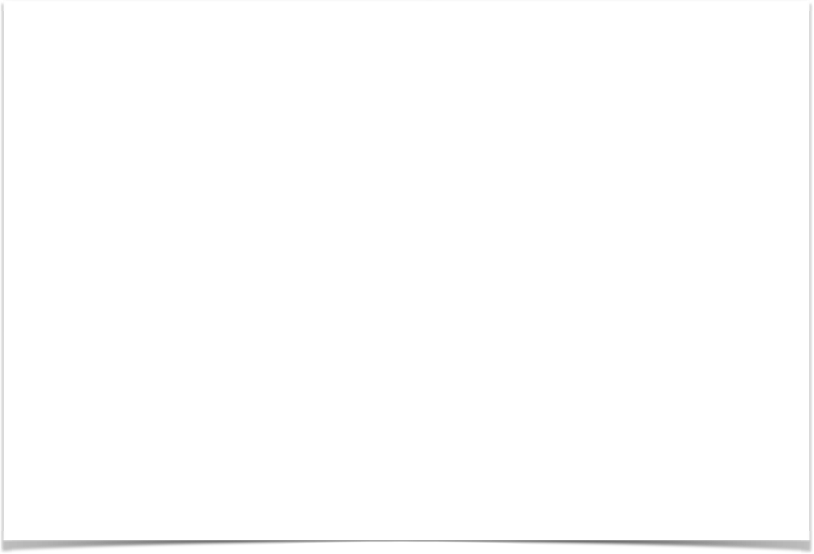 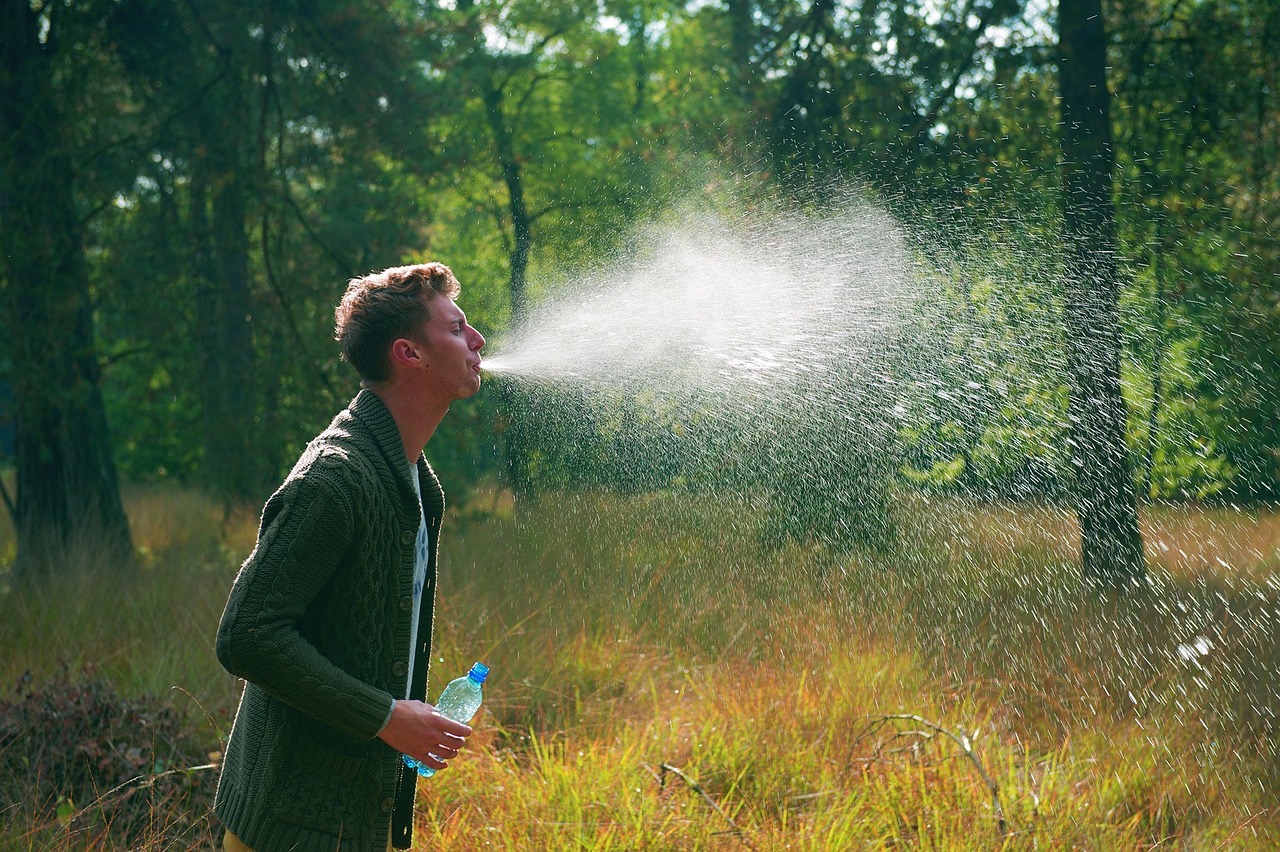 Spitting
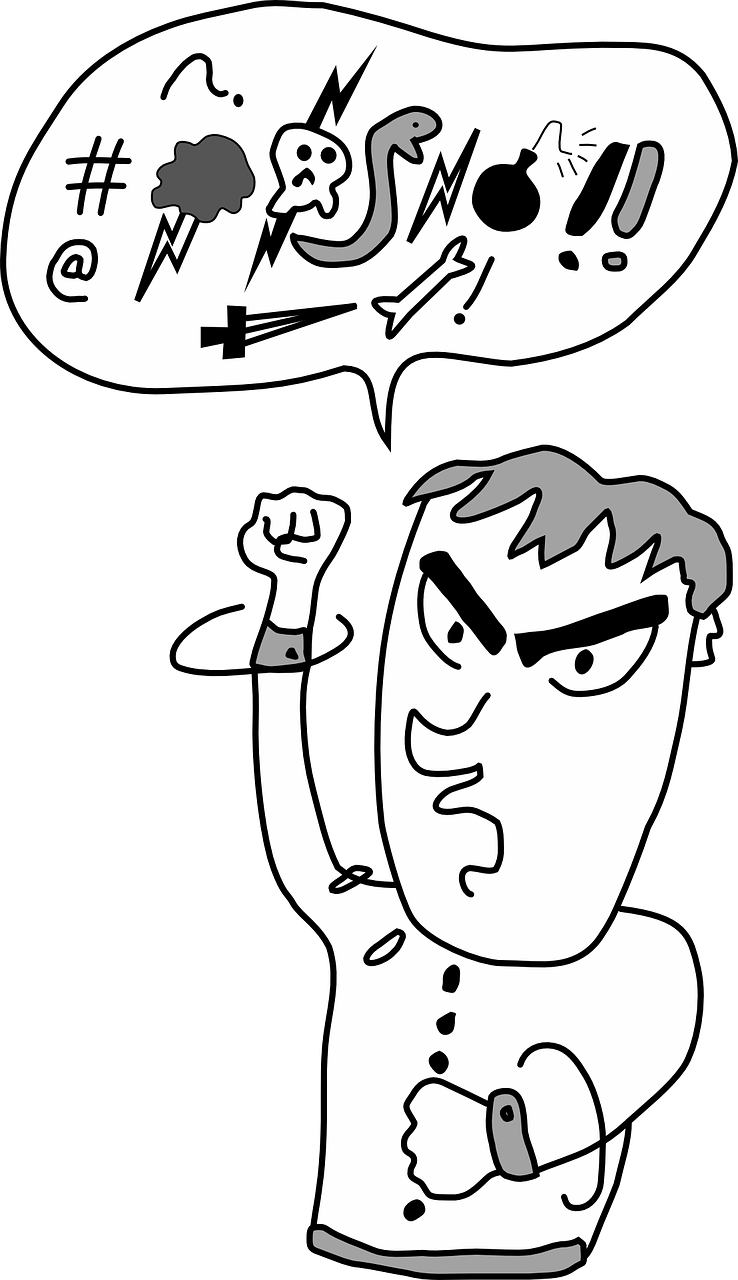 Swearing